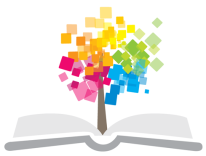 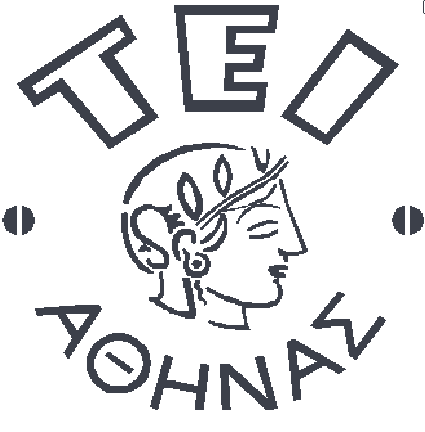 Ανοικτά Ακαδημαϊκά Μαθήματα στο ΤΕΙ Αθήνας
Βιοχημεία
Ενότητα 10: Ένζυμα
Δρ. Βασίλης Σπυρόπουλος
Τμήμα Μηχανικών Βιοϊατρικής Τεχνολογίας
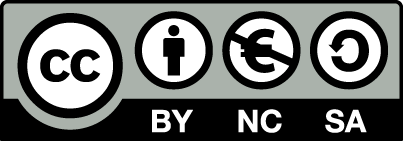 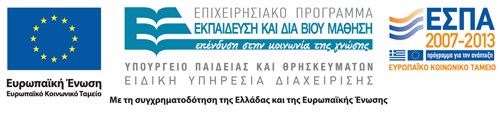 Ενζυμα
Ονοματολογία και Ταξινόμηση.
Ενέργεια Ενεργοποίησης.
Αλληλεπίδραση Ενζύμου-Υποστρώματος.
Συμπαράγοντες και Συνένζυμα.
Επίδραση του pH και της Θερμοκρασίας.
Ρύθμιση της Ενζυμικής Ενεργότητας.
Παραδείγματα Ενζύμων.
1
Βιολογικοί Καταλύτες
Τυπικά μεγαλομοριακές πρωτεϊνες.
Επιτρέπουν αντιδράσεις να πραγματοποιηθούν σε συνθήκες ανεκτές από το ανθρώπινο σώμα.
Μπορούν να επεξεργασθούν εκατομμύρια μορίων ανά δευτερόλεπτο.
Είναι εξαιρετικά εξειδικευμένα και αντιδρούν μόνον με έναν ή λίγους μόνον τύπους μορίων.
2
Ονοματολογία
Η ονοματολογία βασίζεται στα ακόλουθα:
Με τί αντιδρά το ένζυμο.
Πως αντιδρα το ένζυμο.
Την κατάληξη -άση.
Παράδειγμα: Λακτάση, ένα ένζυμο που αντιδρά με την Λακτόζη.
3
Ταξινόμηση Ενζύμων σύμφωνα με τον τύπο της αντίδρασης
Υπεροξειδάσες: Καταλύουν αντιδράσεις οξειδοαναγωγής.
Τρανσφεράσες: Μεταφέρουν λειτουργικές ομάδες.
Υδροξυλάσες: Προκαλούν υδρόλυση.
Λυάσες: Σπάζουν δεσμούς C - O, C - C ή C - N.
Ισομεράσες: Αναδιατάσσουν διάφορες λειτουργικές ομάδες.
Λιγκάσες: Συνδέουν δύο μόρια.
4
Επίδραση των ενζύμων στην ενέργειαενεργοποίησης
5
Αλλαγή του τρόπου αντίδρασης και μείωση του ενεργειακού κατωφλίου
6
Η επίδραση της συγκέντρωσης του υποστρώματος
7
O ρυθμός αντίδρασης περιορίζεται από την συγκέντρωση ενζύμου -υποστρώματος
8
Η ενεργός περιοχή (active site)
Τα ένζυμα είναι συνήθως γιγάντιες πρωτεϊνες, όμως μόνον ένα μικρό τους μέρος εμπλέκεται στην αντίδραση.
Το ενεργό αυτό μέρος έχει δύο συνιστώσες:
Την καταλυτική περιοχή.
Την περιοχή σύνδεσης.
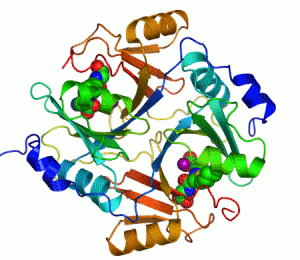 “GLO1 Homo sapiens small fast”, από WillowW διαθέσιμο με άδεια CC BY 3.0
9
Χαρακτηριστικά των ενεργώνπεριοχών των ενζύμων
Η καταλυτική περιοχή είναι αυτή που συμβαίνει στην πραγματικότητα η αντίδραση.
Η περιοχή σύνδεσης συγκρατεί σε κατάλληλη θέση το υπόστρωμα.
Τα ένζυμα χρησιμοποιούν ασθενείς, μη ετεροπολικές αλληλεπιδράσεις, για να συγκρατεί σε κατάλληλη θέση το υπόστρωμα, που βασίζονται σε ομάδες Rτων αμινοξέων.
Η περιοχή σύνδεσης αποτελεί σχισμή ή εγκόλπωση στην επιφάνεια του ενζύμου.
10
Τα βήματα σε μια ενζυμική αντίδραση
Το ένζυμο και το υπόστρωμα συνδυάζονται για να διαμορφώσουν ένα σύμπλοκο.
Το σύμπλοκο διέρχεται μια μεταβατική κατάσταση, ούτε υπόστρωμα, ούτε προϊόν.
Παράγεται ένα σύμπλοκο του ενζύμου και του προϊόντος,
Τέλος, το ένζυμο και το προϊόν διαχωρίζονται.
Όλα αυτά τα βήματα αποτελούν καταστάσεις ισορροπίας.
11
Οι παράγοντες της αντίδρασης
Σημείο Κατάλυσης
Σημεία Σύνδεσης
Ενζυμο
Υπόστρωμα
12
Διαμόρφωση του συμπλόκουΕνζύμου - Υποστρώματος
Υπόστρωμα
Ενζυμο
Σύμπλοκο
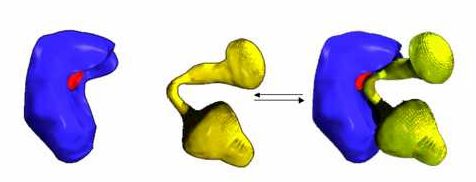 13
Διαμόρφωση της ενδιάμεσης κατάστασης
Ενζυμο - Υπόστρωμα
Ενζυμο - Υπόστρωμα*
14
Διαμόρφωση του συμπλόκου Ενζυμο - Προϊόν
Ενζυμο - Υπόστρωμα*
Ενζυμο - Προϊόν
15
Τέλος Ενότητας
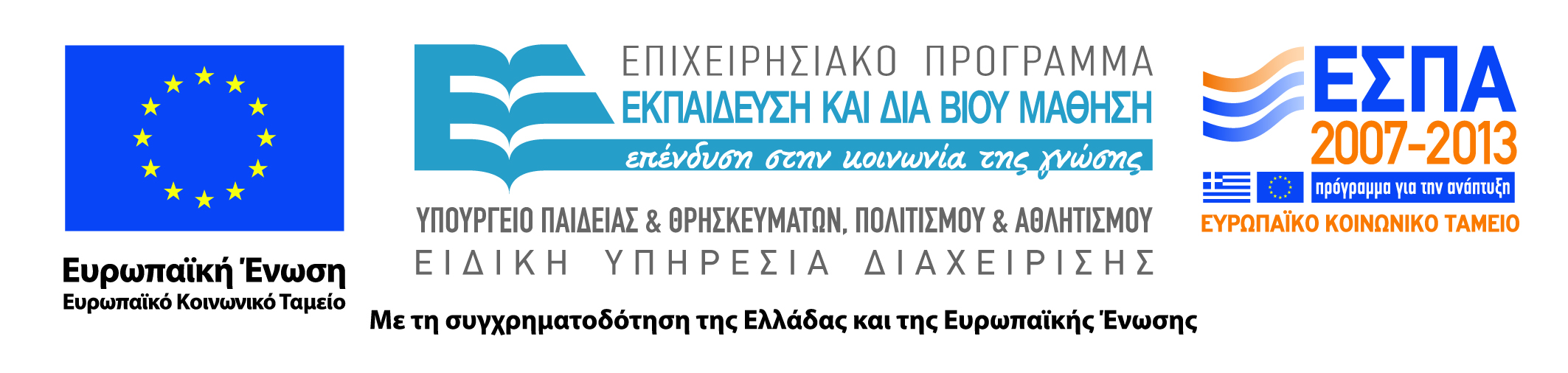 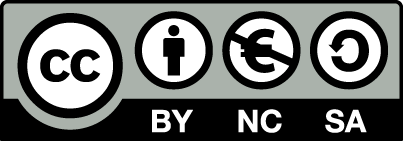 Σημειώματα
Σημείωμα Αναφοράς
Copyright Τεχνολογικό Εκπαιδευτικό Ίδρυμα Αθήνας, Βασίλης Σπυρόπουλος 2014. Βασίλης Σπυρόπουλος. «Μαθήματα Βιοχημείας. Ενότητα 10: Ένζυμα». Έκδοση: 1.0. Αθήνα 2014. Διαθέσιμο από τη δικτυακή διεύθυνση: ocp.teiath.gr.
Σημείωμα Αδειοδότησης
Το παρόν υλικό διατίθεται με τους όρους της άδειας χρήσης Creative Commons Αναφορά, Μη Εμπορική Χρήση Παρόμοια Διανομή 4.0 [1] ή μεταγενέστερη, Διεθνής Έκδοση.   Εξαιρούνται τα αυτοτελή έργα τρίτων π.χ. φωτογραφίες, διαγράμματα κ.λ.π., τα οποία εμπεριέχονται σε αυτό. Οι όροι χρήσης των έργων τρίτων επεξηγούνται στη διαφάνεια  «Επεξήγηση όρων χρήσης έργων τρίτων». 
Τα έργα για τα οποία έχει ζητηθεί άδεια  αναφέρονται στο «Σημείωμα  Χρήσης Έργων Τρίτων».
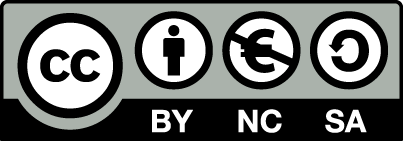 [1] http://creativecommons.org/licenses/by-nc-sa/4.0/ 
Ως Μη Εμπορική ορίζεται η χρήση:
που δεν περιλαμβάνει άμεσο ή έμμεσο οικονομικό όφελος από την χρήση του έργου, για το διανομέα του έργου και αδειοδόχο
που δεν περιλαμβάνει οικονομική συναλλαγή ως προϋπόθεση για τη χρήση ή πρόσβαση στο έργο
που δεν προσπορίζει στο διανομέα του έργου και αδειοδόχο έμμεσο οικονομικό όφελος (π.χ. διαφημίσεις) από την προβολή του έργου σε διαδικτυακό τόπο
Ο δικαιούχος μπορεί να παρέχει στον αδειοδόχο ξεχωριστή άδεια να χρησιμοποιεί το έργο για εμπορική χρήση, εφόσον αυτό του ζητηθεί.
Επεξήγηση όρων χρήσης έργων τρίτων
Δεν επιτρέπεται η επαναχρησιμοποίηση του έργου, παρά μόνο εάν ζητηθεί εκ νέου άδεια από το δημιουργό.
©
διαθέσιμο με άδεια CC-BY
Επιτρέπεται η επαναχρησιμοποίηση του έργου και η δημιουργία παραγώγων αυτού με απλή αναφορά του δημιουργού.
διαθέσιμο με άδεια CC-BY-SA
Επιτρέπεται η επαναχρησιμοποίηση του έργου με αναφορά του δημιουργού, και διάθεση του έργου ή του παράγωγου αυτού με την ίδια άδεια.
διαθέσιμο με άδεια CC-BY-ND
Επιτρέπεται η επαναχρησιμοποίηση του έργου με αναφορά του δημιουργού. 
Δεν επιτρέπεται η δημιουργία παραγώγων του έργου.
διαθέσιμο με άδεια CC-BY-NC
Επιτρέπεται η επαναχρησιμοποίηση του έργου με αναφορά του δημιουργού. 
Δεν επιτρέπεται η εμπορική χρήση του έργου.
Επιτρέπεται η επαναχρησιμοποίηση του έργου με αναφορά του δημιουργού
και διάθεση του έργου ή του παράγωγου αυτού με την ίδια άδεια.
Δεν επιτρέπεται η εμπορική χρήση του έργου.
διαθέσιμο με άδεια CC-BY-NC-SA
διαθέσιμο με άδεια CC-BY-NC-ND
Επιτρέπεται η επαναχρησιμοποίηση του έργου με αναφορά του δημιουργού.
Δεν επιτρέπεται η εμπορική χρήση του έργου και η δημιουργία παραγώγων του.
διαθέσιμο με άδεια 
CC0 Public Domain
Επιτρέπεται η επαναχρησιμοποίηση του έργου, η δημιουργία παραγώγων αυτού και η εμπορική του χρήση, χωρίς αναφορά του δημιουργού.
Επιτρέπεται η επαναχρησιμοποίηση του έργου, η δημιουργία παραγώγων αυτού και η εμπορική του χρήση, χωρίς αναφορά του δημιουργού.
διαθέσιμο ως κοινό κτήμα
χωρίς σήμανση
Συνήθως δεν επιτρέπεται η επαναχρησιμοποίηση του έργου.
20
Διατήρηση Σημειωμάτων
Οποιαδήποτε αναπαραγωγή ή διασκευή του υλικού θα πρέπει να συμπεριλαμβάνει:
το Σημείωμα Αναφοράς
το Σημείωμα Αδειοδότησης
τη δήλωση Διατήρησης Σημειωμάτων
το Σημείωμα Χρήσης Έργων Τρίτων (εφόσον υπάρχει)
μαζί με τους συνοδευόμενους υπερσυνδέσμους.
Χρηματοδότηση
Το παρόν εκπαιδευτικό υλικό έχει αναπτυχθεί στo πλαίσιo του εκπαιδευτικού έργου του διδάσκοντα.
Το έργο «Ανοικτά Ακαδημαϊκά Μαθήματα στο ΤΕΙ Αθήνας» έχει χρηματοδοτήσει μόνο την αναδιαμόρφωση του εκπαιδευτικού υλικού. 
Το έργο υλοποιείται στο πλαίσιο του Επιχειρησιακού Προγράμματος «Εκπαίδευση και Δια Βίου Μάθηση» και συγχρηματοδοτείται από την Ευρωπαϊκή Ένωση (Ευρωπαϊκό Κοινωνικό Ταμείο) και από εθνικούς πόρους.
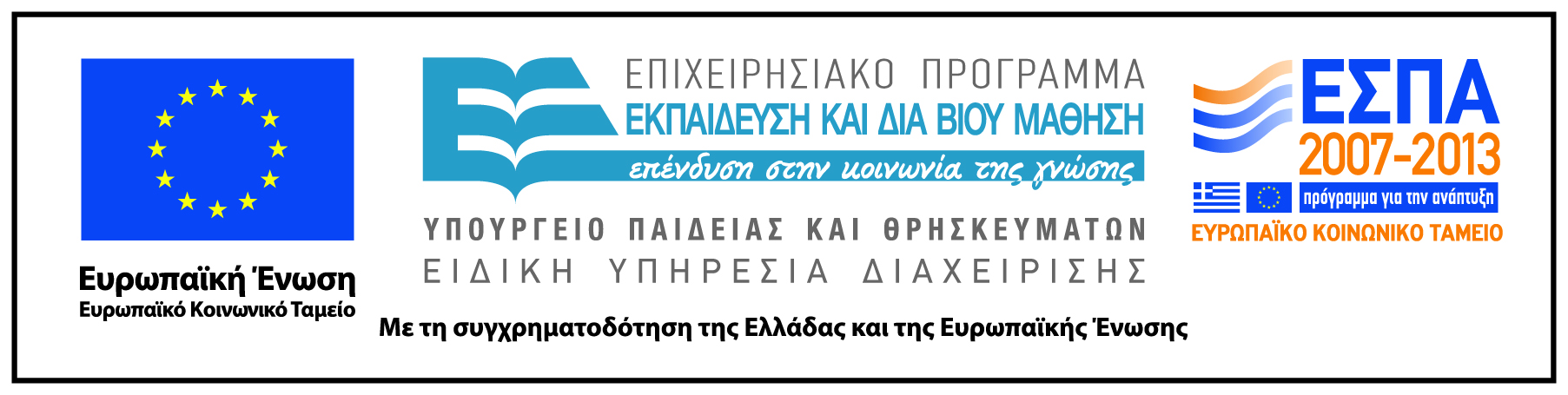